Data-Mining TV Comedy
Laugh Tracks and Sitcom Production Modes
Jeremy G. Butler
jbutler@ua.edu
University of Alabama
Annie Hall (1977)
Laff Box vs. Studio audience
Charley Douglass’s“Laff Box”
My Favorite Husbandlive, circa 1954
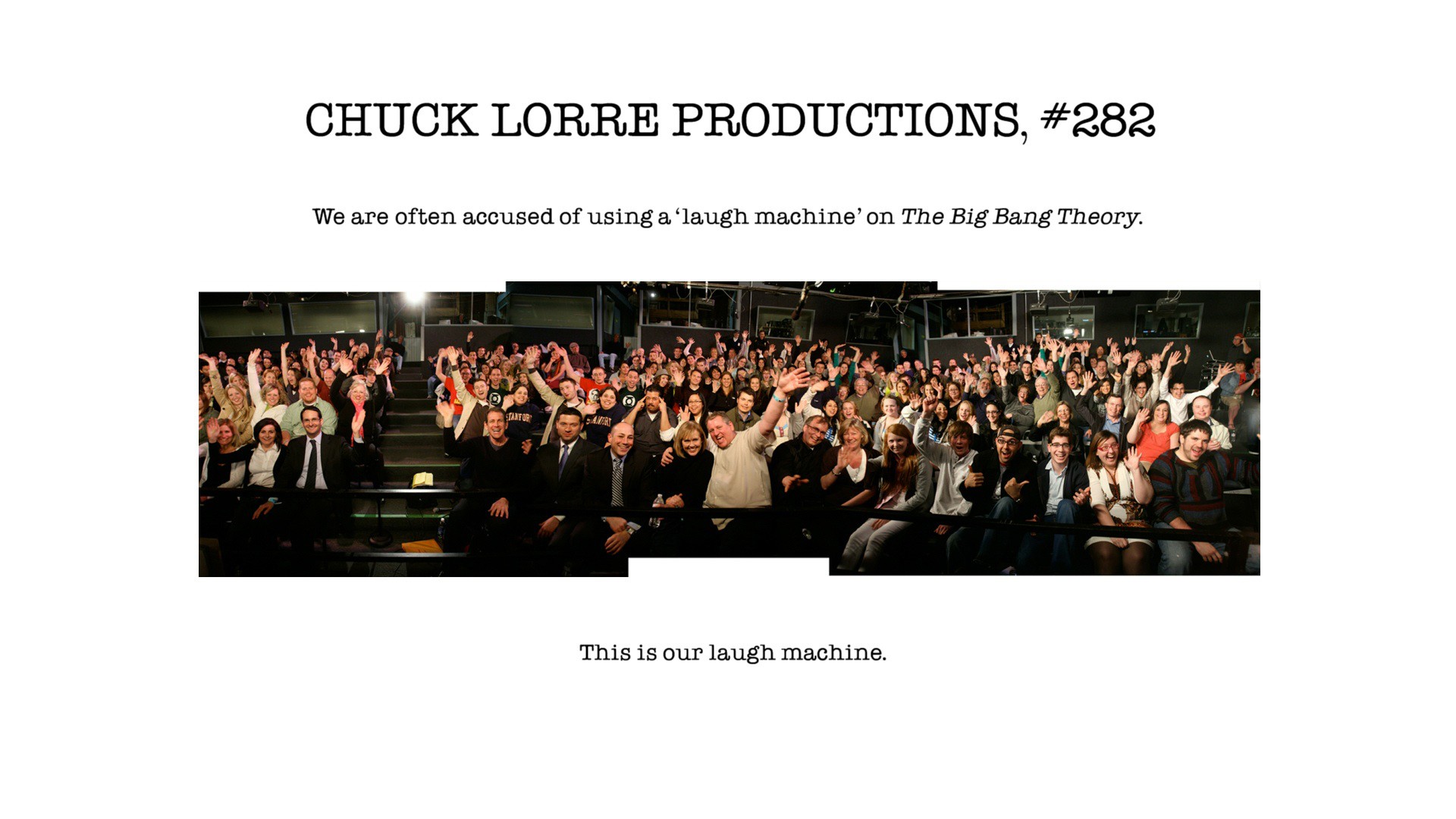 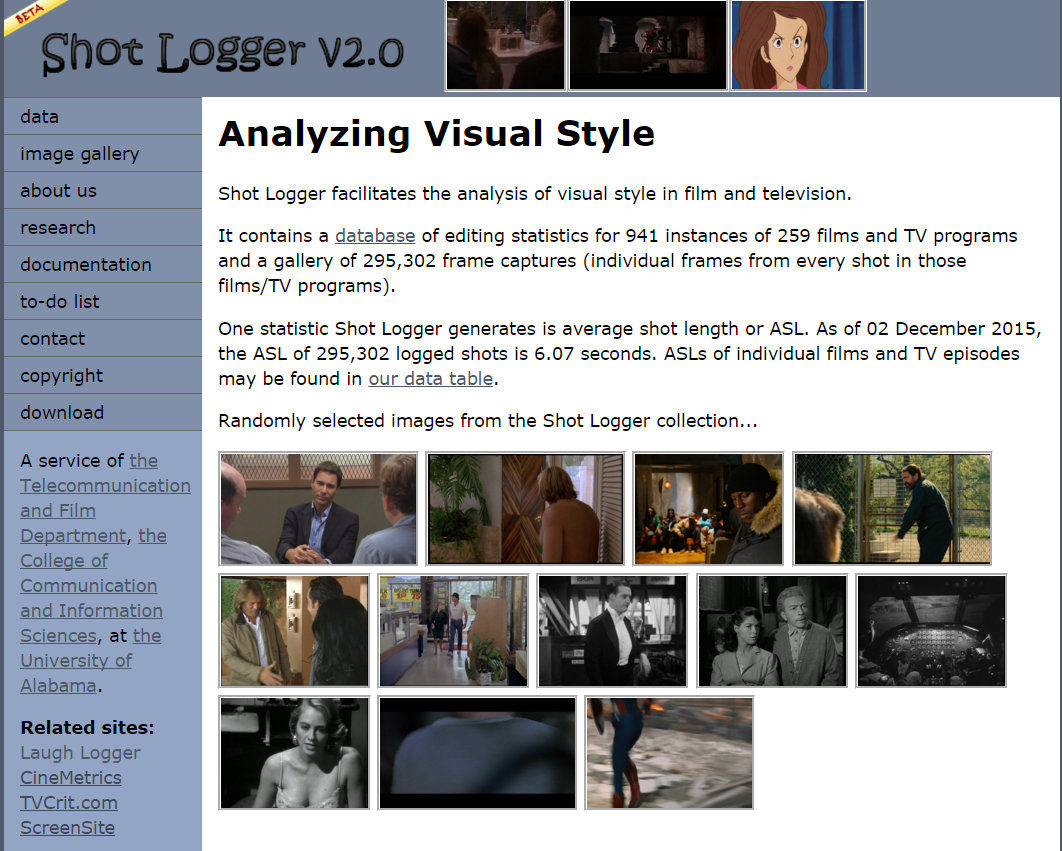 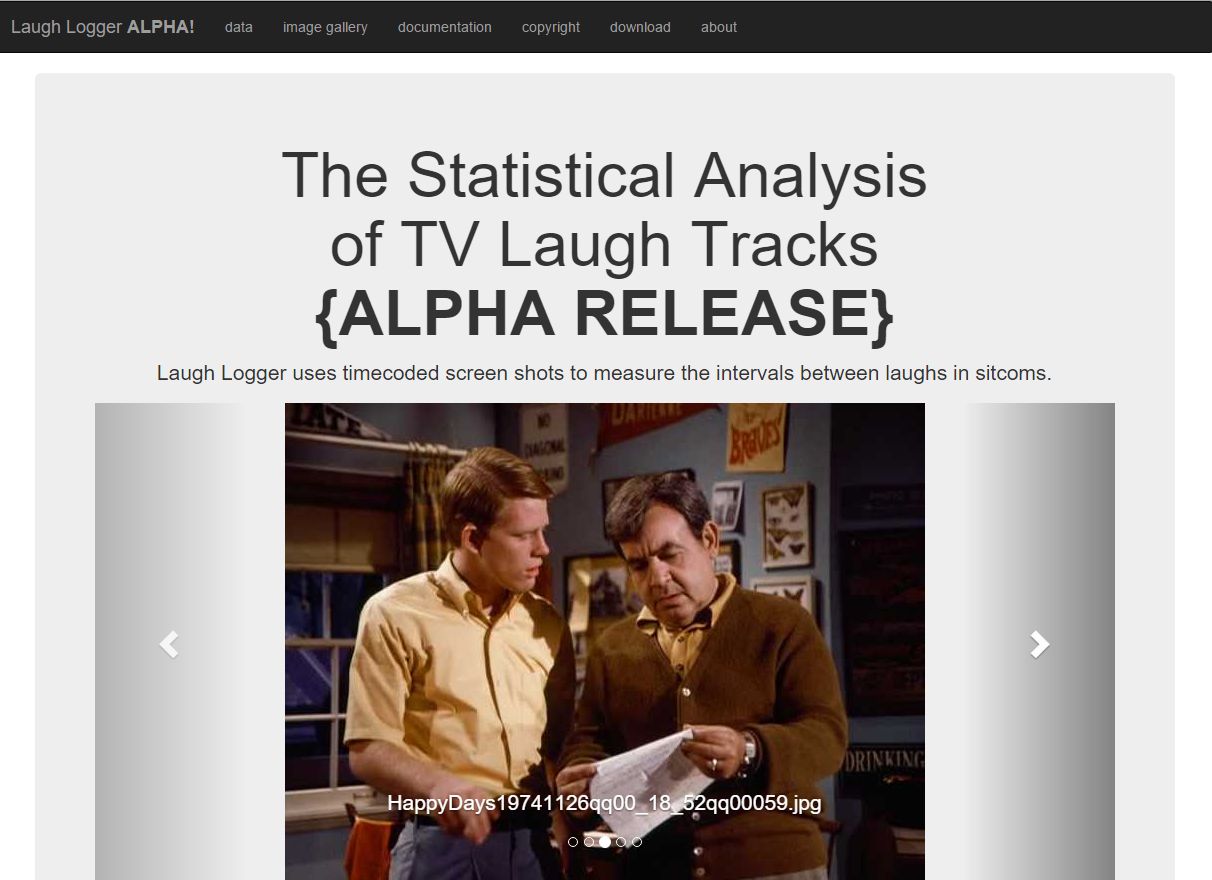 H1
The pace of laughter in sitcoms recorded with a studio audience will be different from those recorded without an audience.
Laugh logger: episode data
“Latka’s Cookies,” Taxi
February 5, 1981
Graph of Laugh Intervals
Generated by CineMetrics, shot-measurement software.
Laugh logger: episode data
Average Laugh Interval: 10.74 secs
Laughs Per Minute: 5.58
Median Laugh Interval: 9
Standard Deviation: 8.35
H1
The pace of laughter in sitcoms recorded with a studio audience will be different from those recorded without an audience.
Total Laughs LoggeD: 11, 433
Median
Average
STANDARD DEVIATION
Standard Deviation
H1
The pace of laughter in sitcoms recorded with a studio audience will be different from those recorded without an audience.
Median
Average
STANDARD DEVIATION
Laughs Per minute: No Audience vs audience
Average: 3.25
Standard Deviation: 1.60
Average: 3.97
Standard Deviation: 0.82
The Odd Couple Experiment:“Oscar’s New Life,” March 5, 1971
As Aired
In Reruns & on DVD